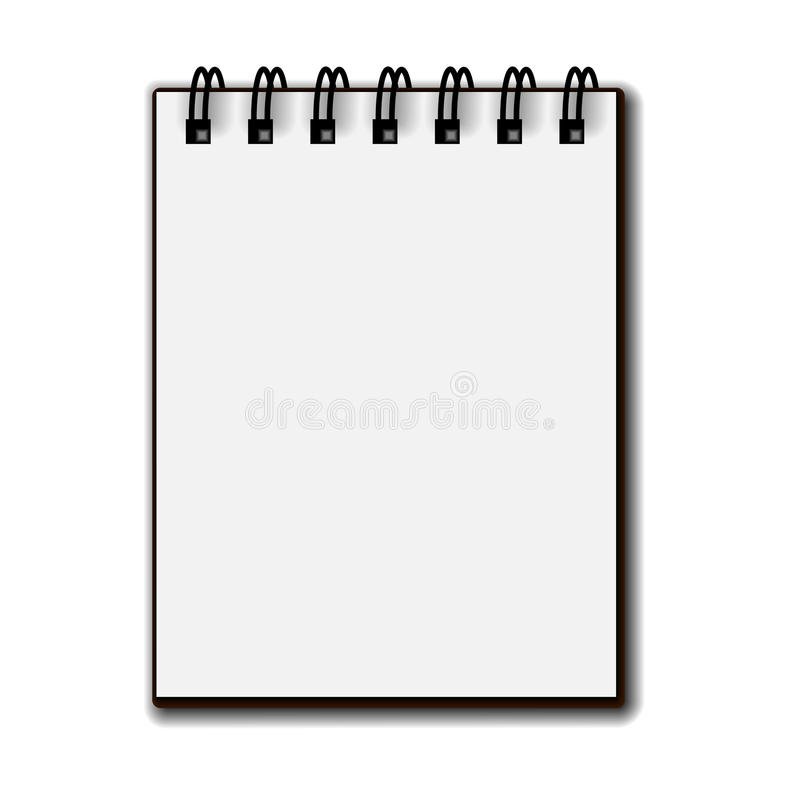 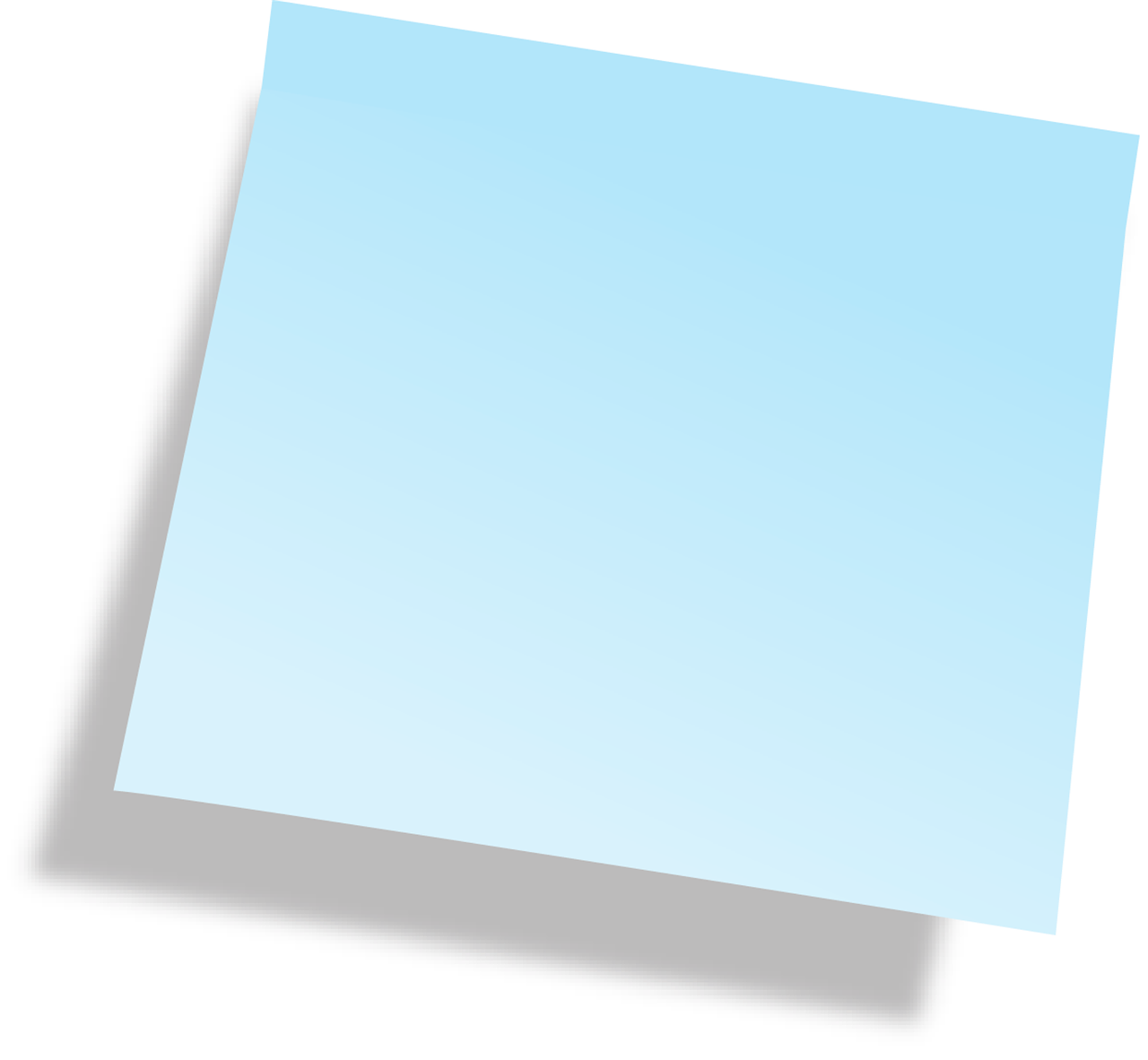 Отгадай загадку
Нарисуй эмоцию РАДОСТЬ в уголке настроения.
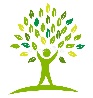 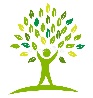 А что может обрадовать тебя? Нарисуй то, что тебя радует.
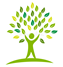 Она у каждого бывает,
Кто про невзгоды забывает.
Ты хочешь петь и веселиться,
Ей можно с другом поделиться,
Она - любимая, как сладость.
Она – отрада наша, …
Какого цвета эта эмоция? Продумай, где у тебя в теле может находиться эта эмоция. Покажи нужным цветом  на фигурке человека где живет эта эмоция.
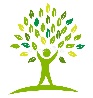 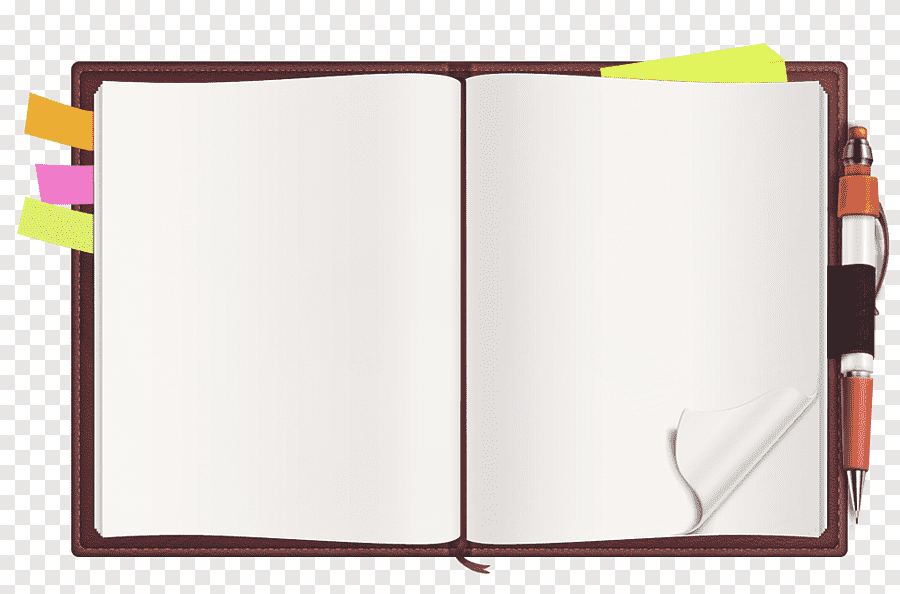 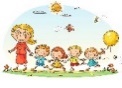 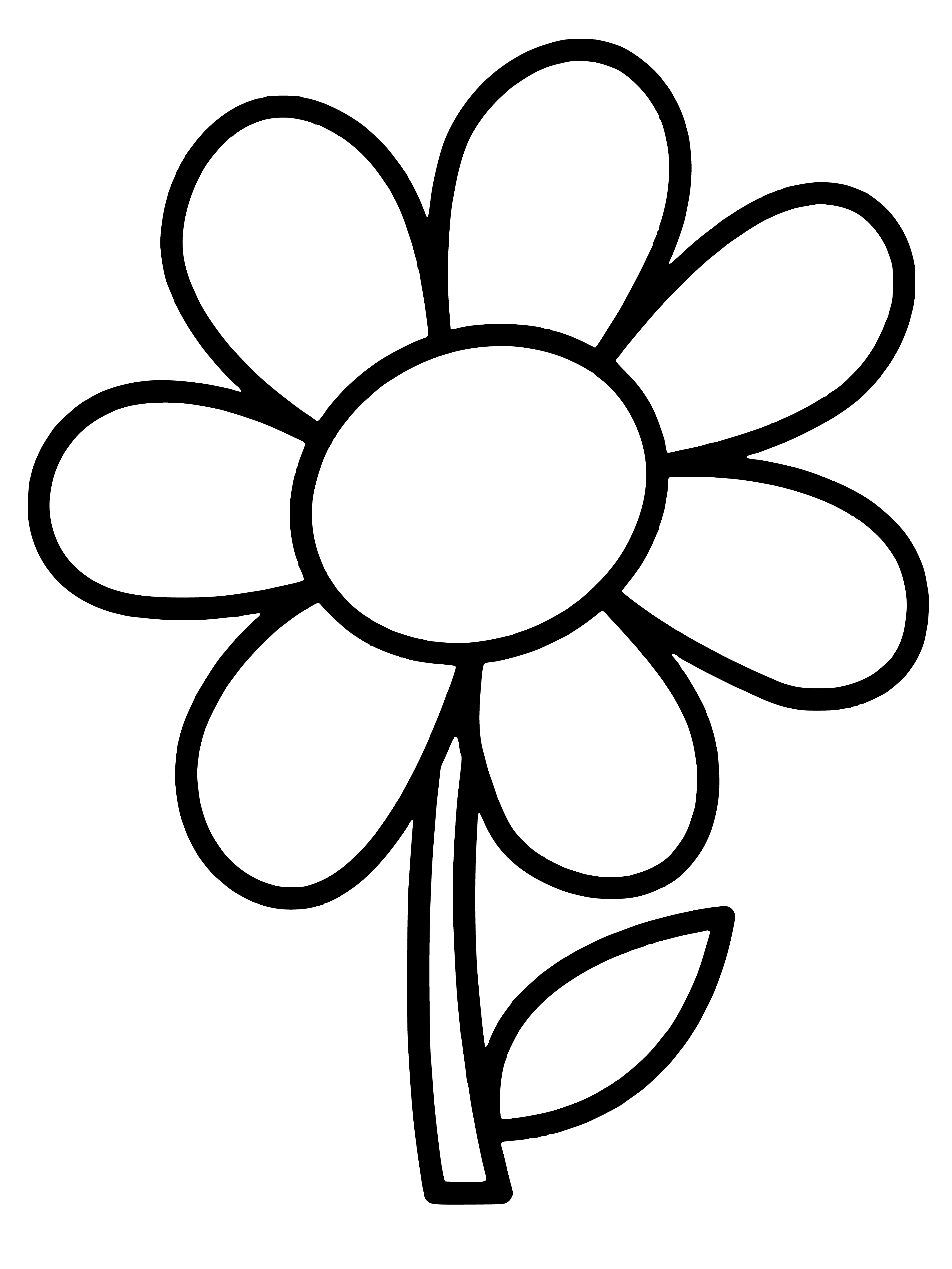 Давай делиться 
радостью с другими? Напиши на лепестках имена людей с которыми ты хотел бы поделиться эти чувством. А потом раскрась цветок.
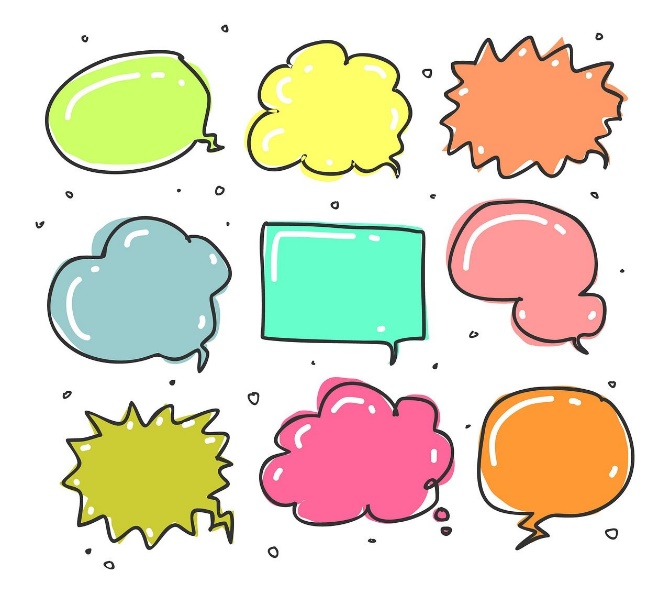 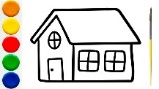 Возьми картонную коробку или смастери ее сам. Обклей цветной бумагой и положи внутрь то, что напоминает тебе о радостных событиях. Принеси свою коробку в детский сад. Расскажи о радостных моментах из твоей жизни.
[Speaker Notes: радость]
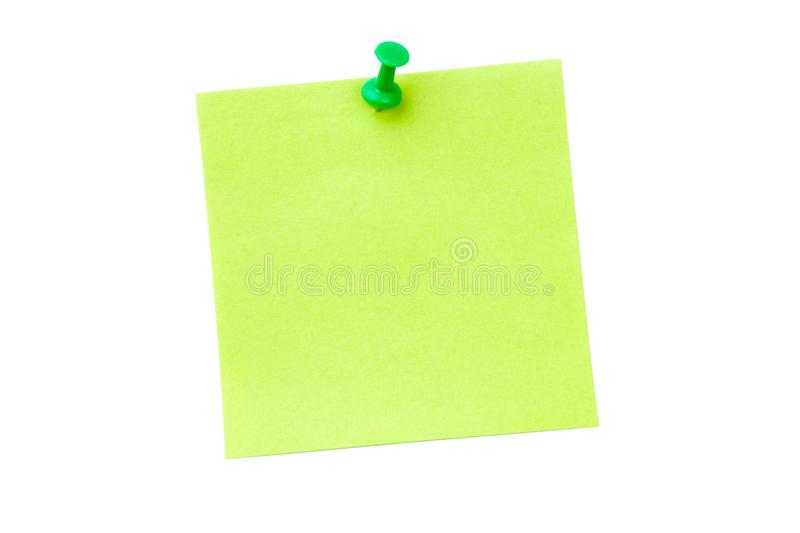 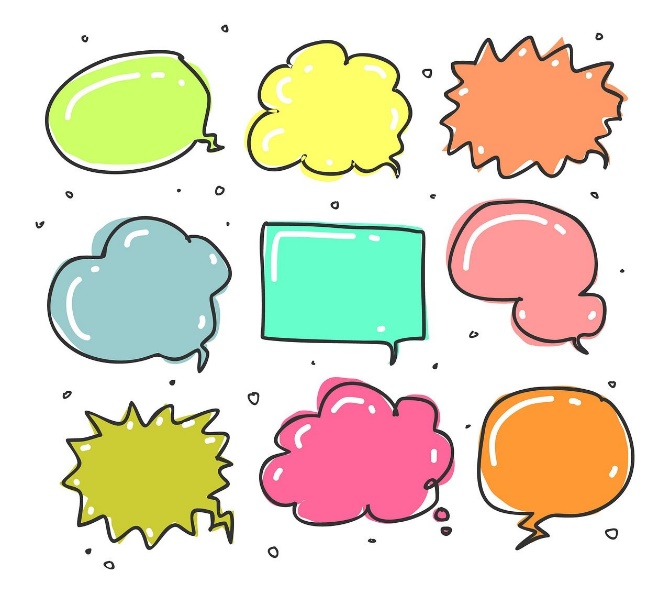 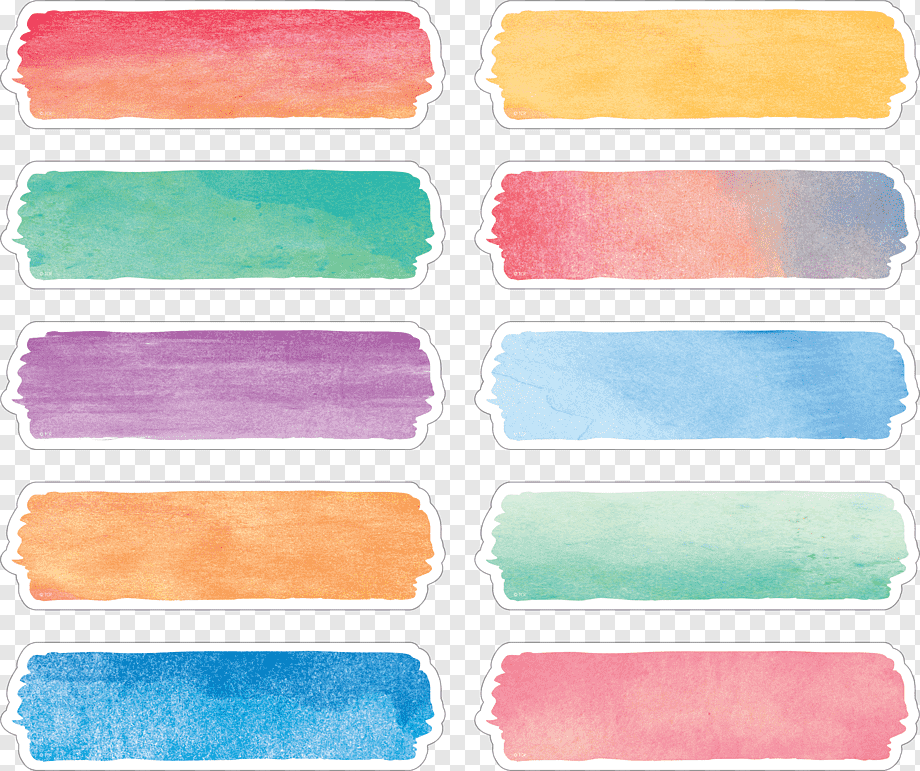 Расскажи, что тебе интересно узнать. Запиши или нарисуй в лампочках
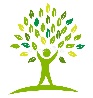 Нарисуй или запиши в каждой 
       детали пазла, чем тебе интересно заниматься.            
    Пускай члены семьи тебе помогают и тоже  
  рисуют свои интересы. Возможно, интересы у всех  
 окажутся разными- тогда вы сможете научить друг 
     друга чему-то новому. А если найдутся похожие 
          увлечения, будете с удовольствием 
                   заниматься этим вместе.
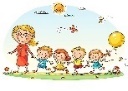 Отгадай загадку
Вопросов множество задал
И в дебри знаний сам полез.
Он любопытен очень стал?
Здоровый это - (интерес)
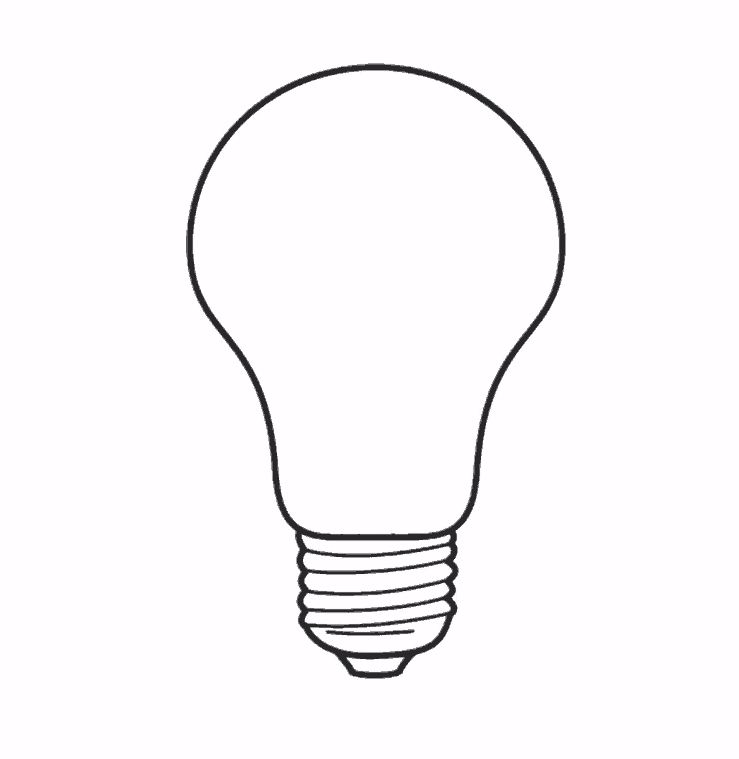 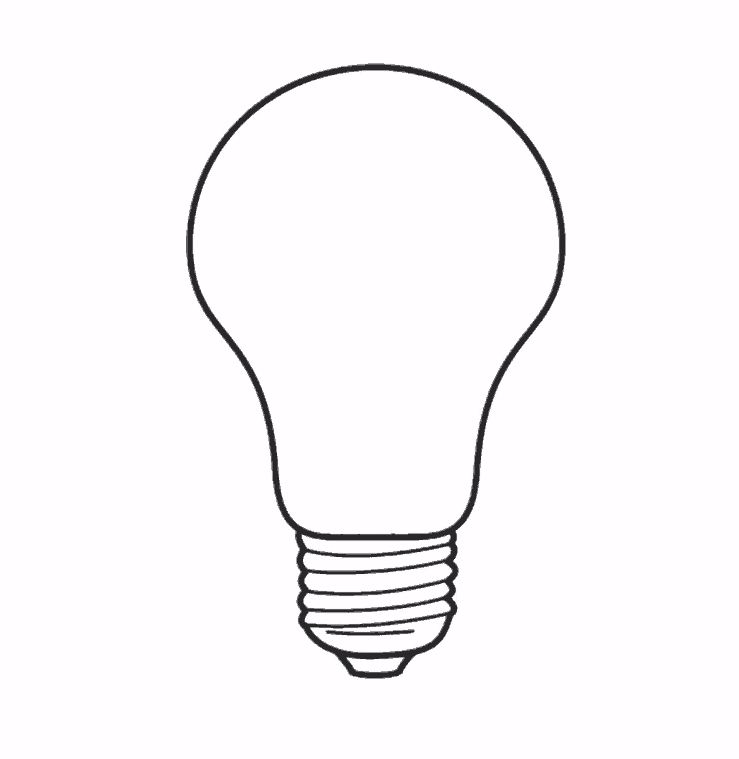 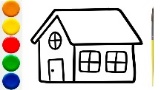 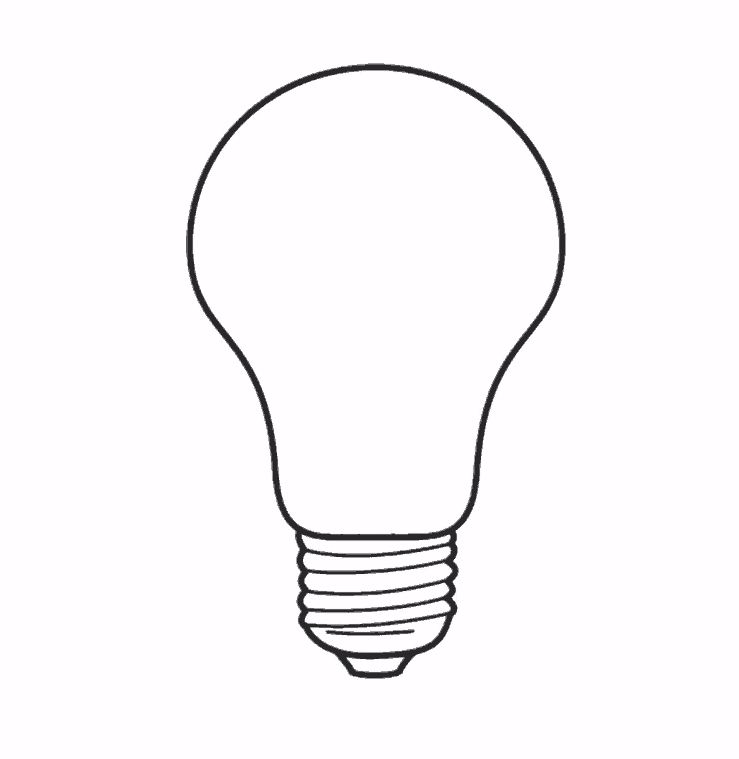 Нарисуй эмоцию ИНТЕРЕС в  
         уголке настроения.
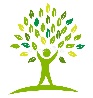 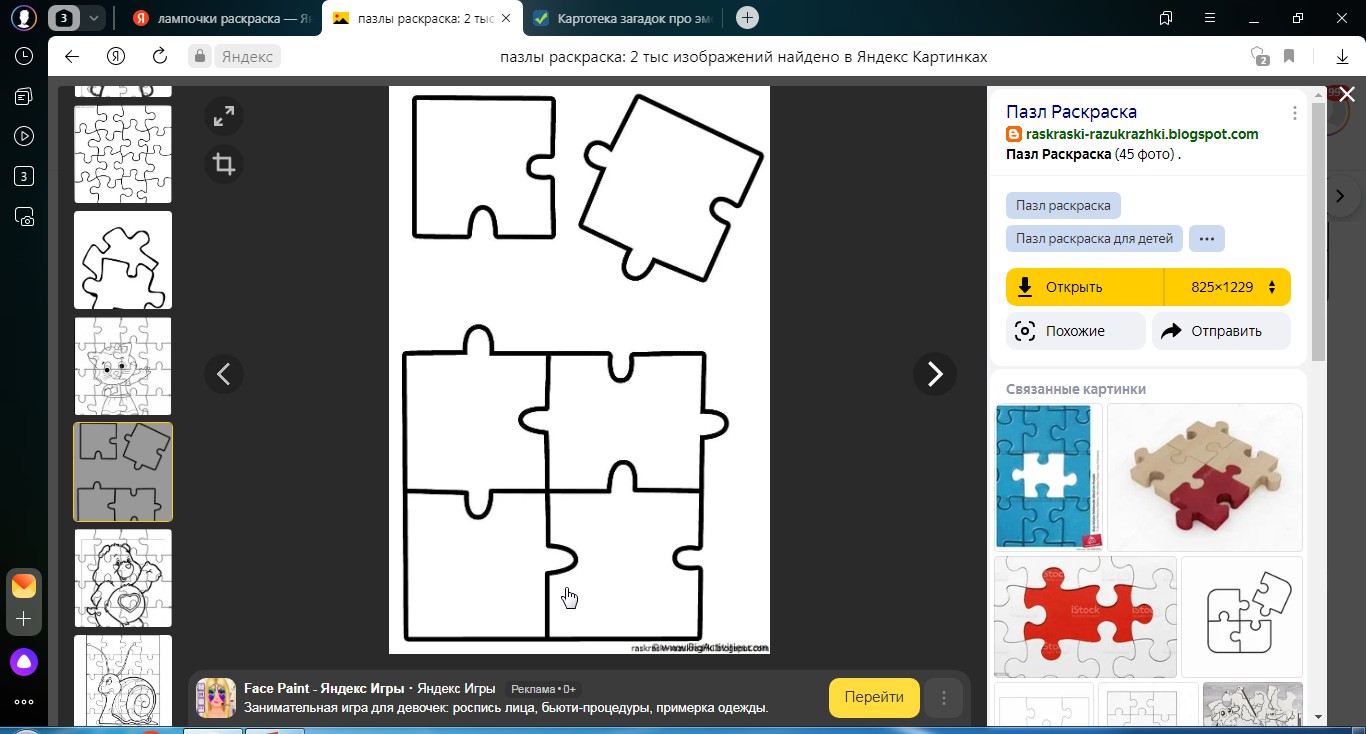 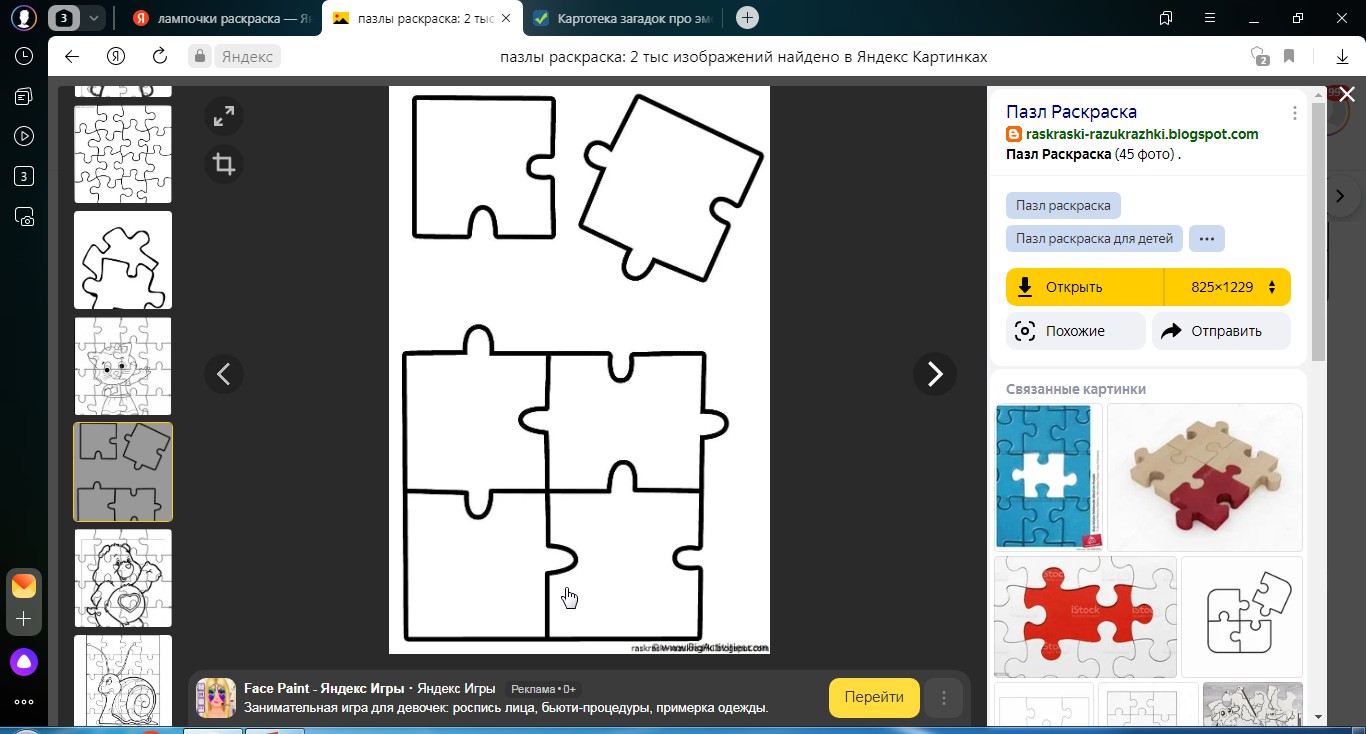 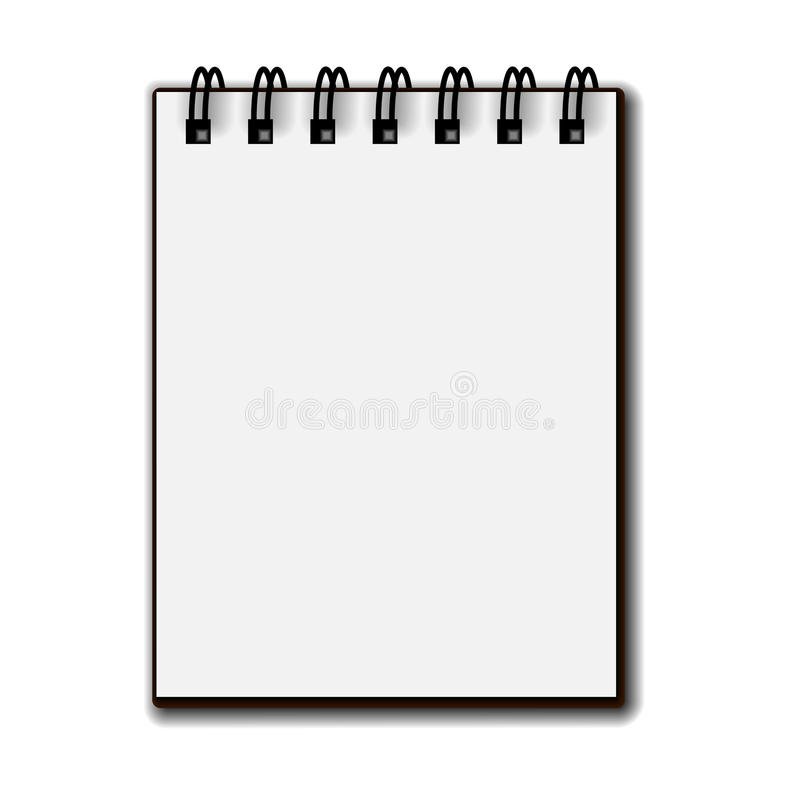 Какого цвета эта эмоция? Продумай, где у тебя в теле может находиться эта эмоция. Покажи нужным цветом  на фигурке человека где живет эта эмоция.
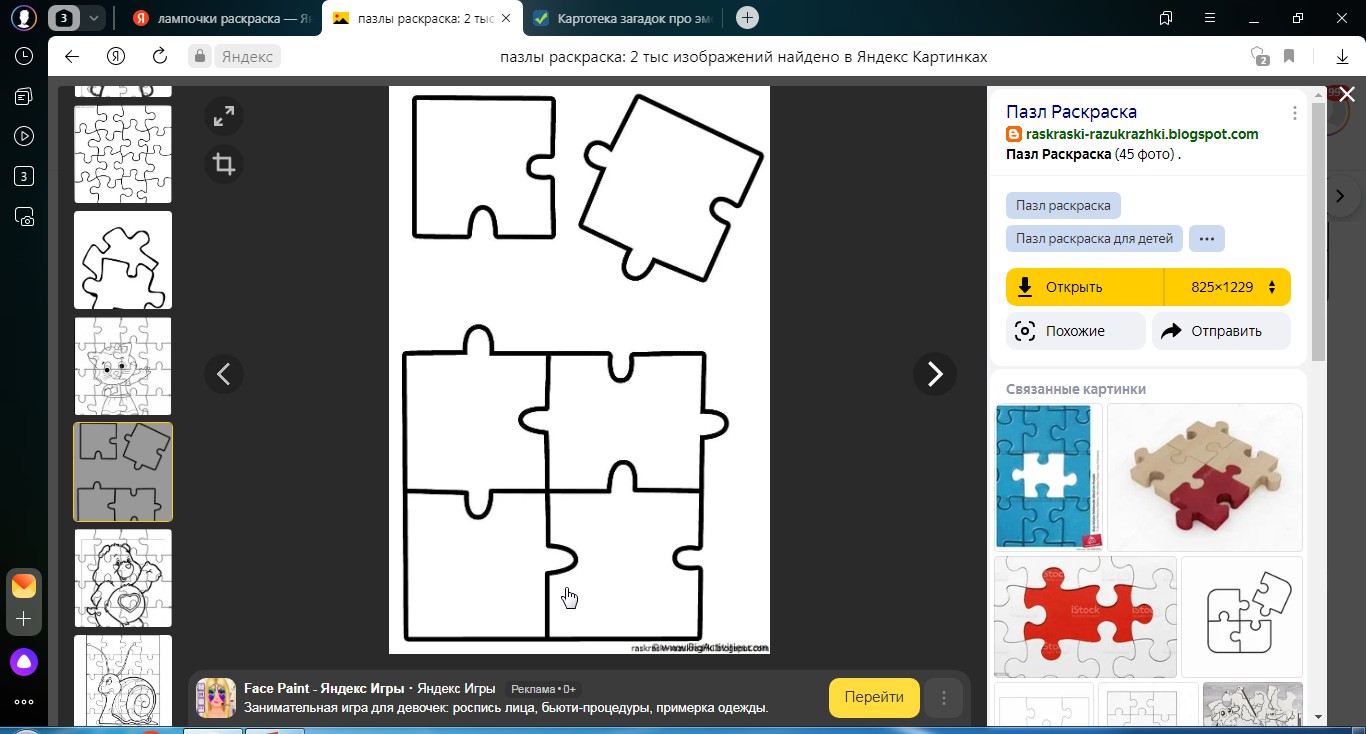 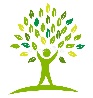 На свете много интересного: радуга на небе, книжки с картинками, увлекательные мультфильмы. А каким интересным делом любишь заниматься ты? Нарисуй
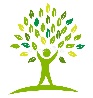 [Speaker Notes: интерес]
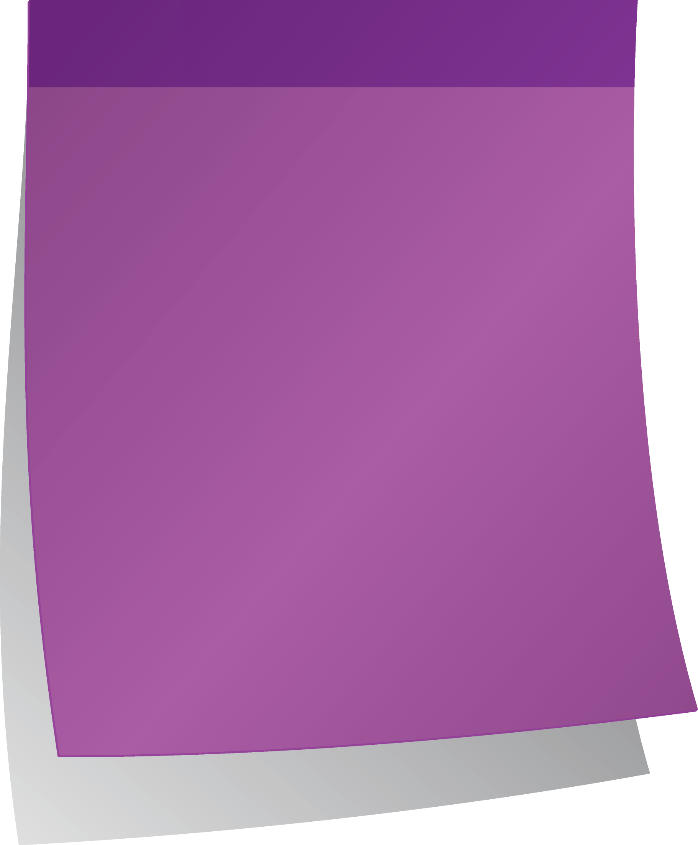 Я удивляюсь.Удивляюсь я всему:Граду, снегу и дождю.Капле маленькой росы.Крыльям пчёлки и осы.Удивляюсь красоте,Пенью птичек по весне.Утром солнцу удивляюсь,Лунной ночью восхищаюсь.Удивляюсь каждый день,Удивляться мне не лень.Удивляюсь я с утраИ до вечера всегда!
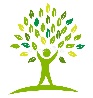 Какого цвета эта эмоция? Продумай, где у тебя в теле может находиться эта эмоция. Покажи нужным цветом  на фигурке человека где живет эта эмоция.
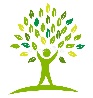 Нарисуй эмоцию УДИВЛЕНИЕ 
в уголке настроения.
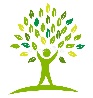 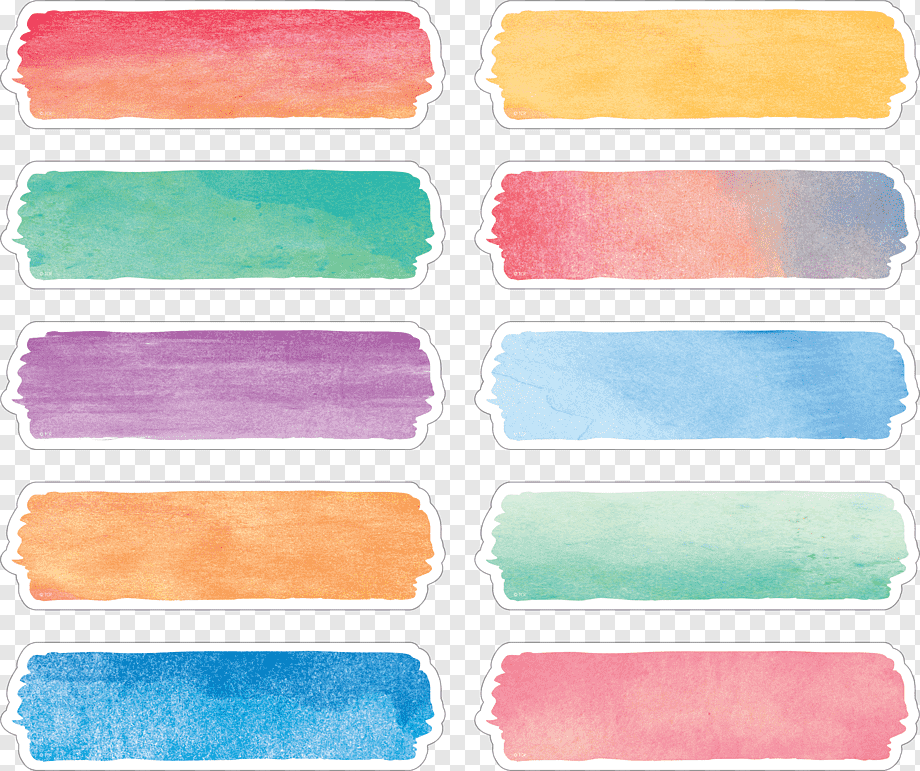 Посмотри на картинку. Все ли правильно нарисовал художник? Назови нелепицы.
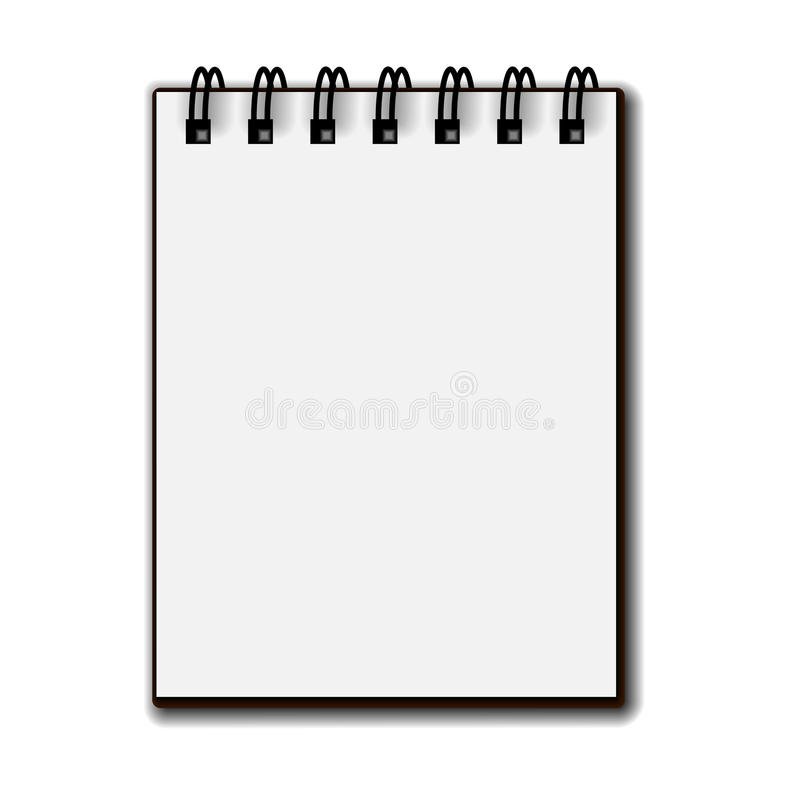 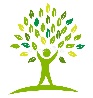 Нарисуйте свои картинки- нелепицы. Что бы удивить друг друга.
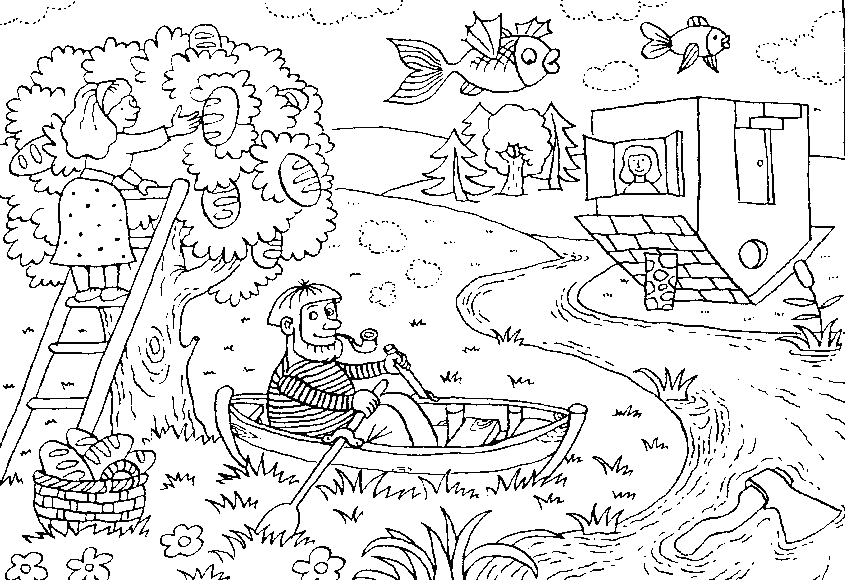 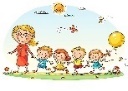 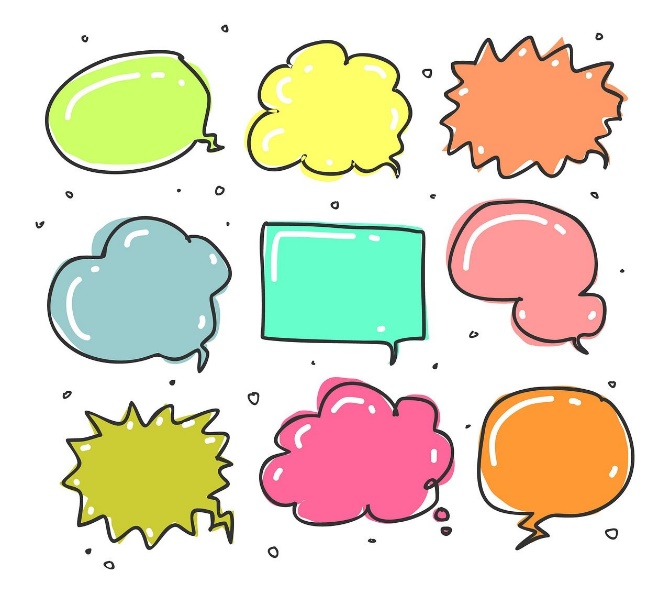 Нарисуй, 
     что могло удивить 
  ребенка, в его комнате.
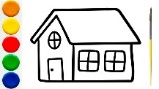 [Speaker Notes: удивление]
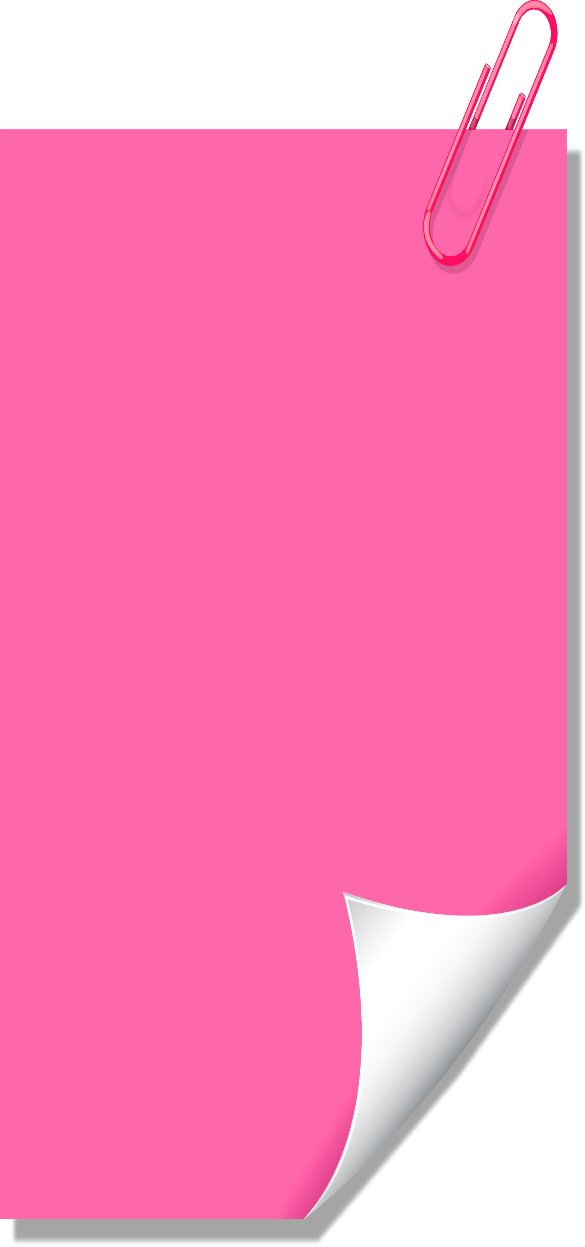 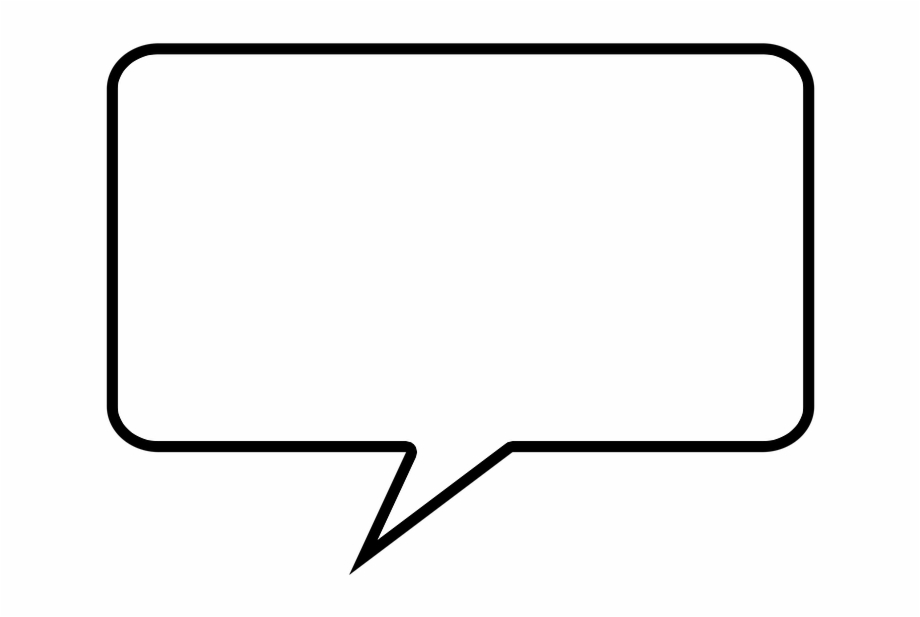 Кап – кап
Вот закапали слезинки, 
Словно, бусинки – росинки, 
Долго сдерживал я их, 
Они сами полились, 
Иногда я плачу зря, 
Пожалели что б меня.
Но, бывает, упаду, 
И реву, реву, реву.
Слёзок много у меня, 
Два ведёрка, два таза.
Я не дам их никому,
Пригодятся самому.
Сделай вместе с родителями спинер грусти. Вырежи круг, в каждом секторе напиши или нарисуй приятное дело. Возьми обычный спинер, приклей к нему стрелочку. Когда тебе станет грустно положи спинер в середину круга, раскрути и выполни то, на что покажет стрелка.
Какого цвета эта эмоция? Продумай, где у тебя в теле может находиться эта эмоция. Покажи нужным цветом  на фигурке человека где живет эта эмоция.
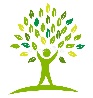 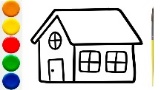 Нарисуй эмоцию в уголке настроения.
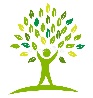 Напиши или нарисуй чем можно заняться когда грустно
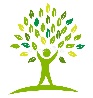 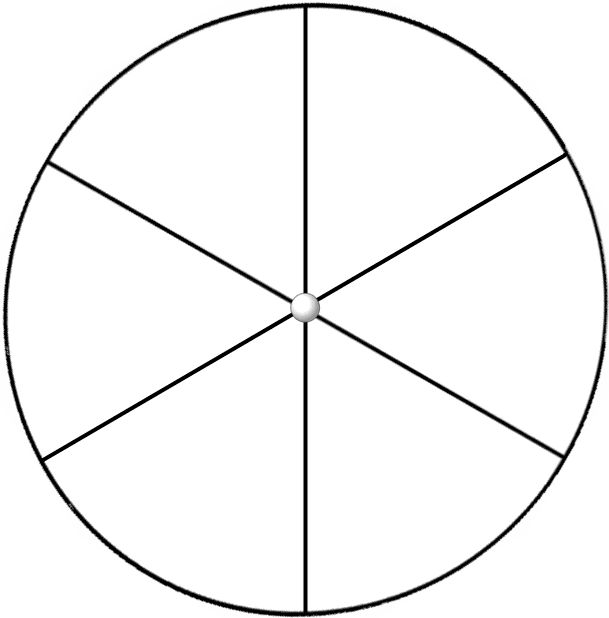 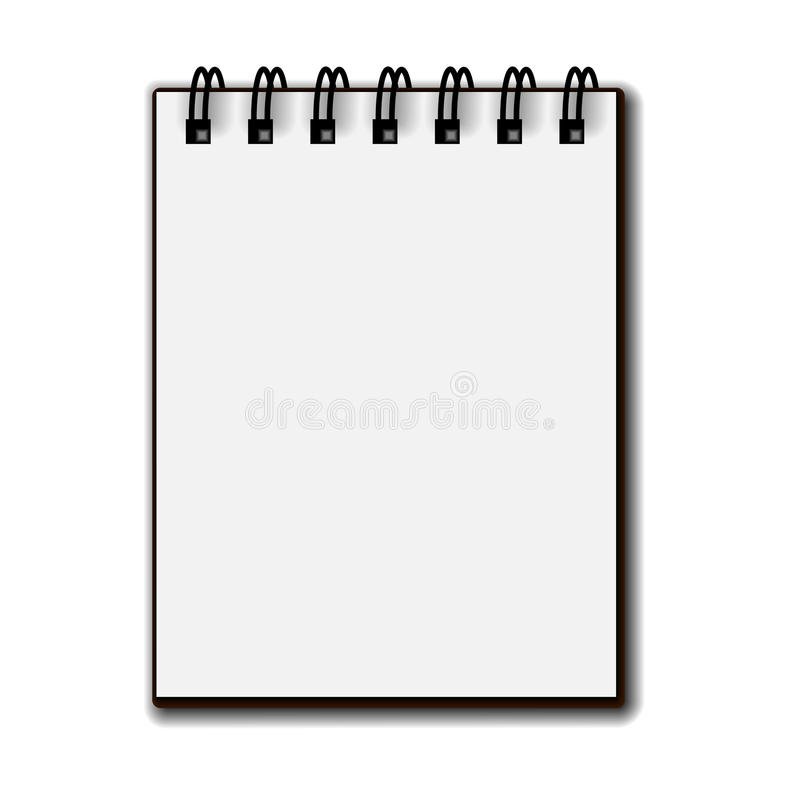 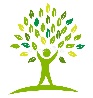 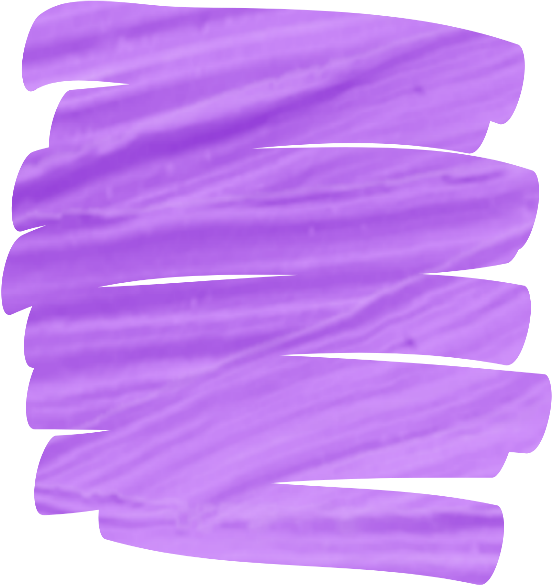 А с какой погодой связана грусть, как ты считаешь? Нарисуй дождливую серую погоду.
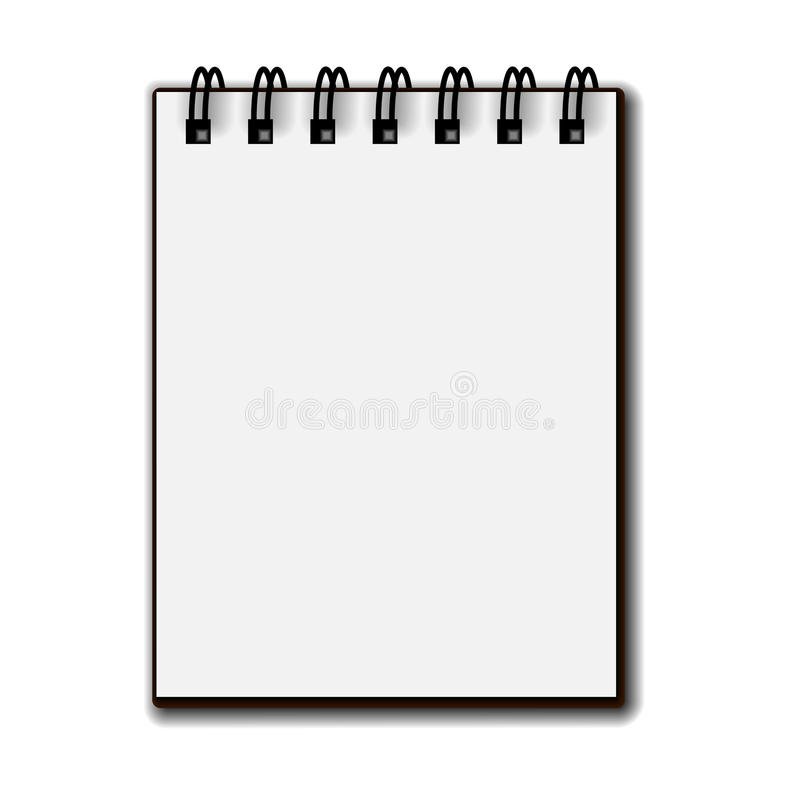 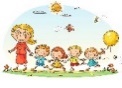 [Speaker Notes: грусть]
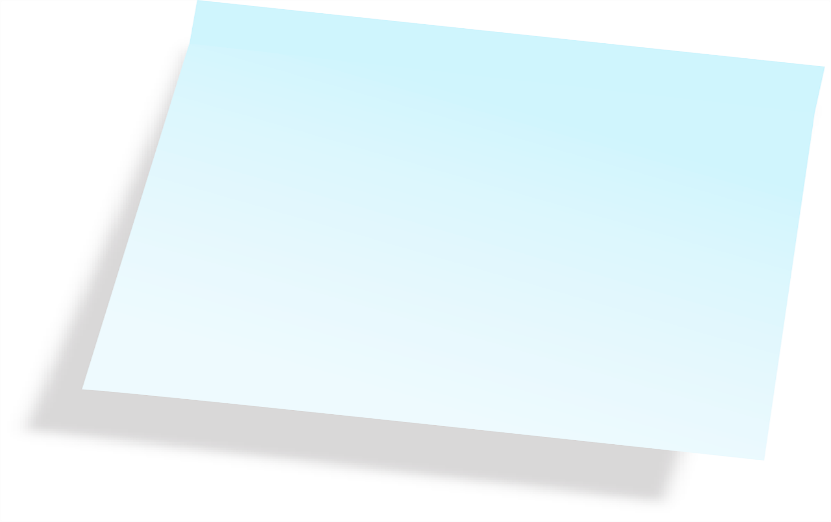 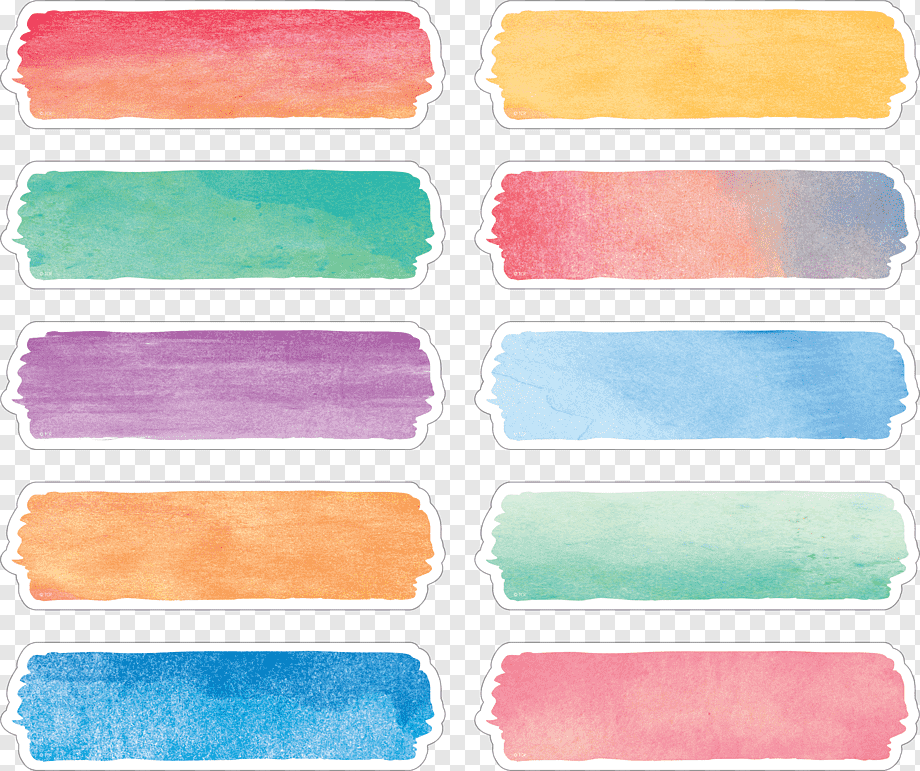 Отгадай загадку
Нарисуй или напиши в этих шариках, что что тебя злит. А теперь отпусти их и пусть они полетят.
Обида, ярость, раздраженье.
А рык стоит, ну словно лев.
И никакого нет сомненья,
Напал на человека (гнев).
Нарисуй эмоцию в уголке настроения.
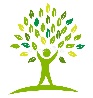 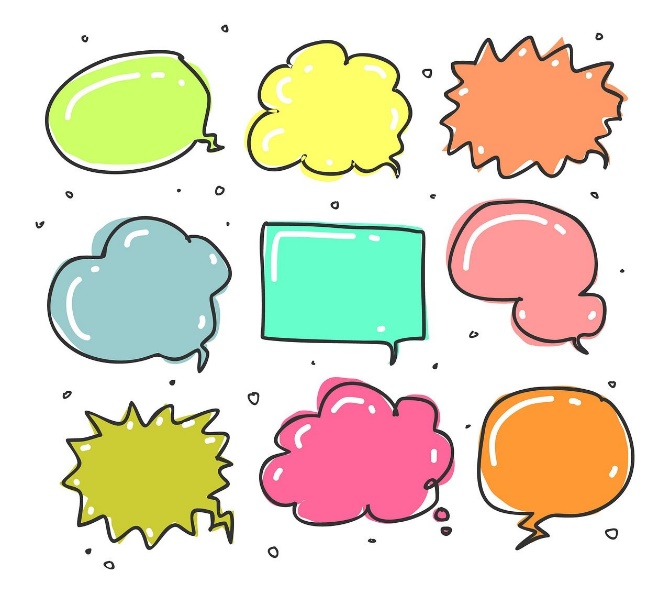 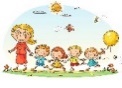 Преврати злых 
       герое в добрых. 
       Раскрась их яркими    
       цветами, дорисуй 
       атрибуты доброты.
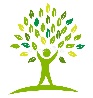 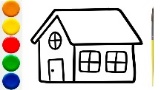 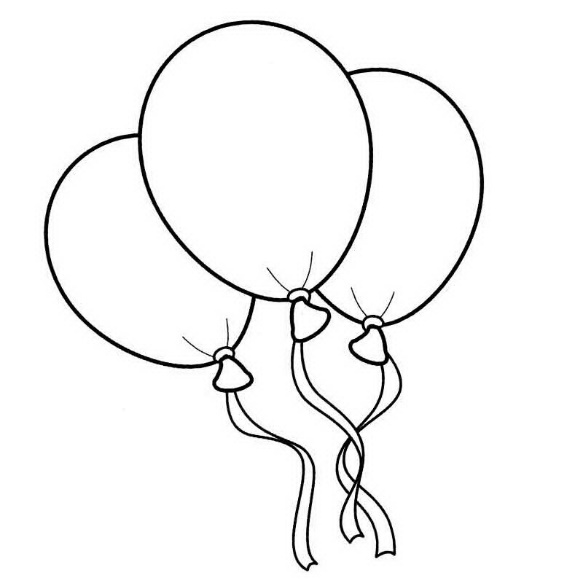 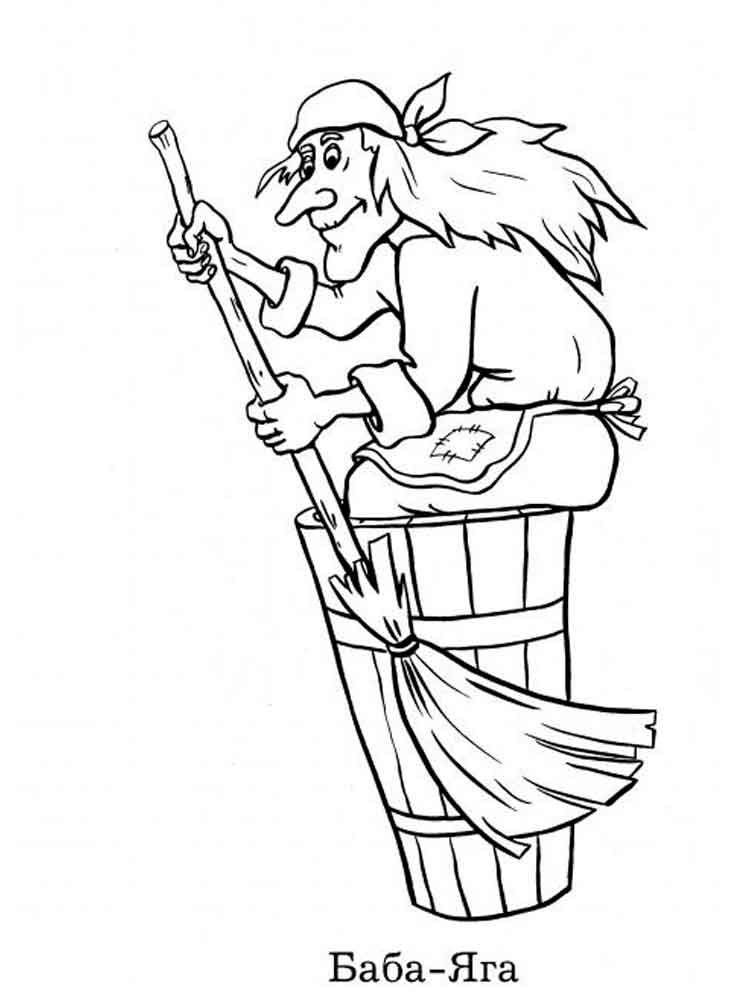 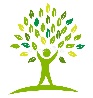 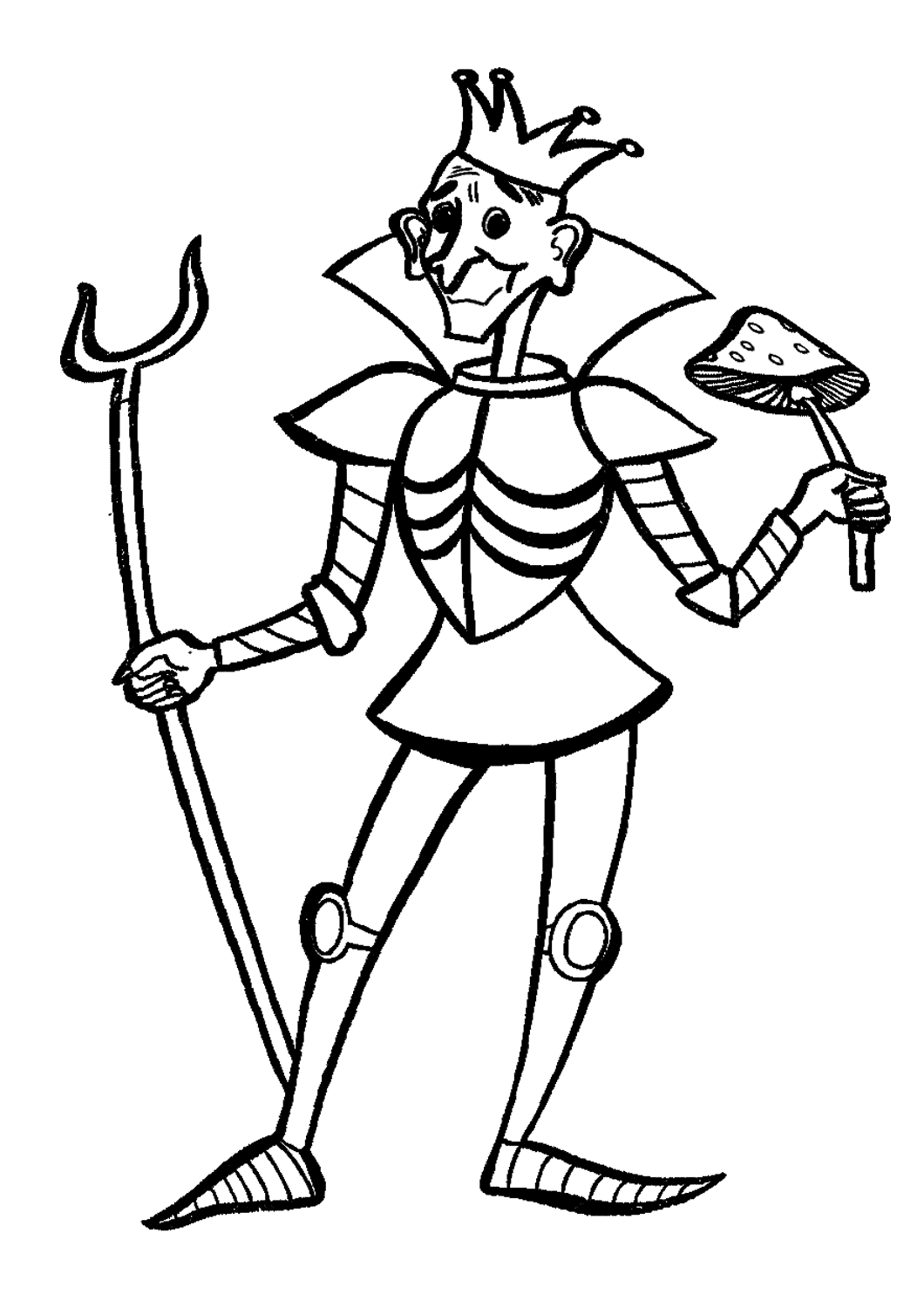 Какого цвета эта эмоция? Продумай, где у тебя в теле может находиться эта эмоция. Покажи нужным цветом  на фигурке человека где живет эта эмоция.
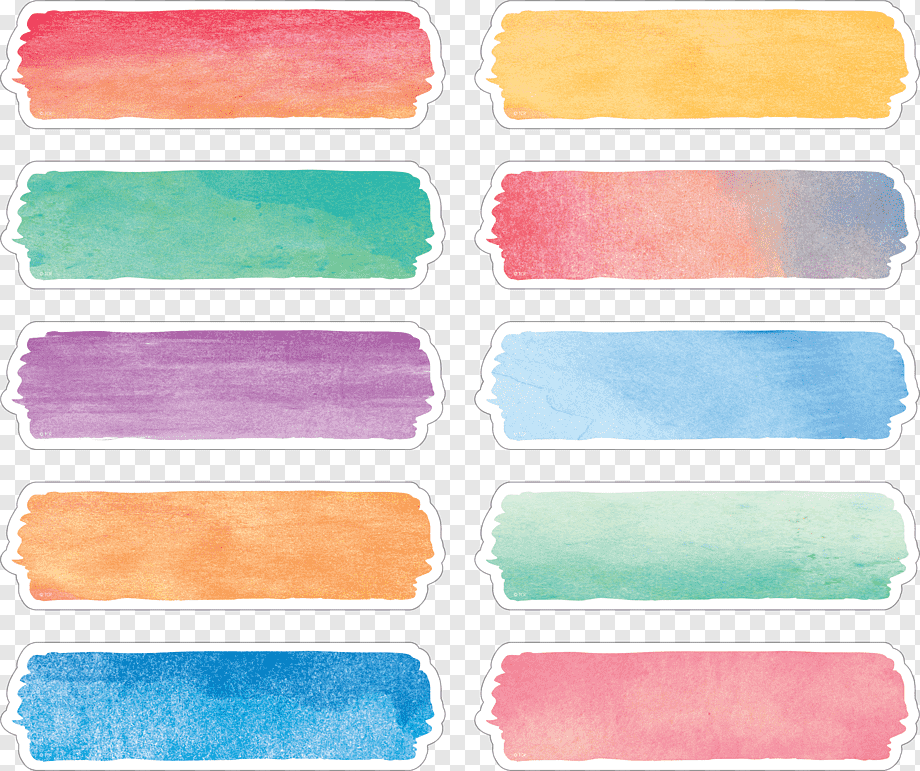 Слепи из песка свой страх. А теперь разрушь его.
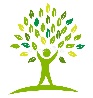 [Speaker Notes: гнев]
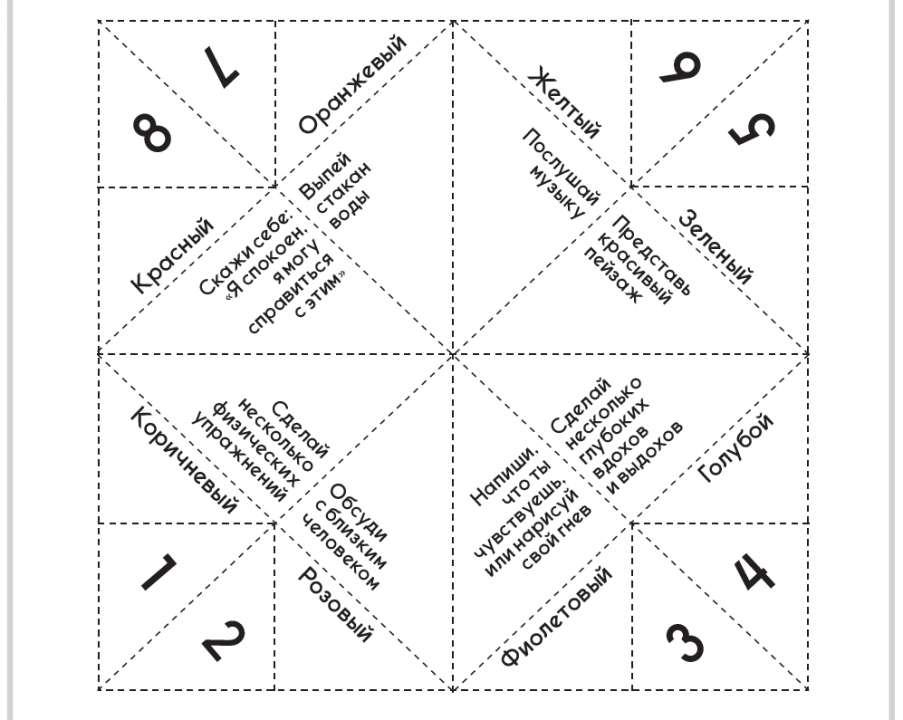 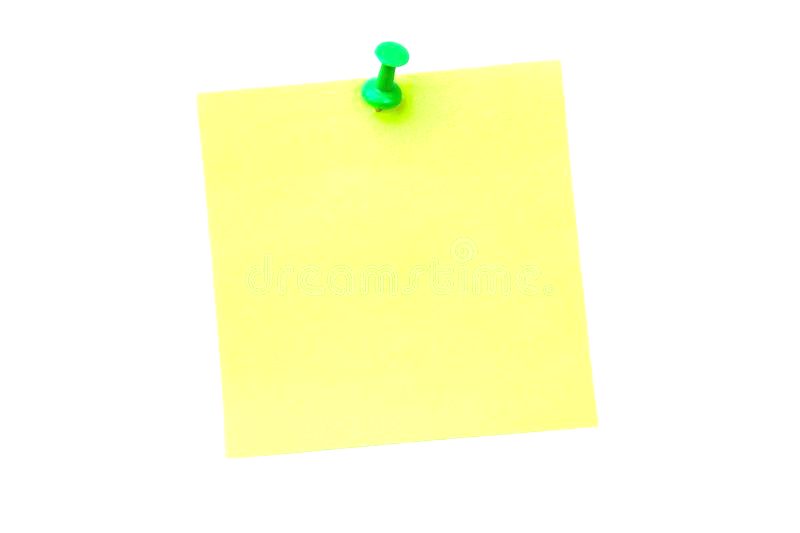 Какого цвета эта эмоция? Продумай, где у тебя в теле может находиться эта эмоция. Покажи нужным цветом  на фигурке человека где живет 
эта эмоция.
Отгадай загадку
Нарисуй эмоцию в уголке настроения.
Чувство с большими глазамиИногда посещает 
нас с вами.
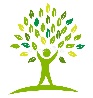 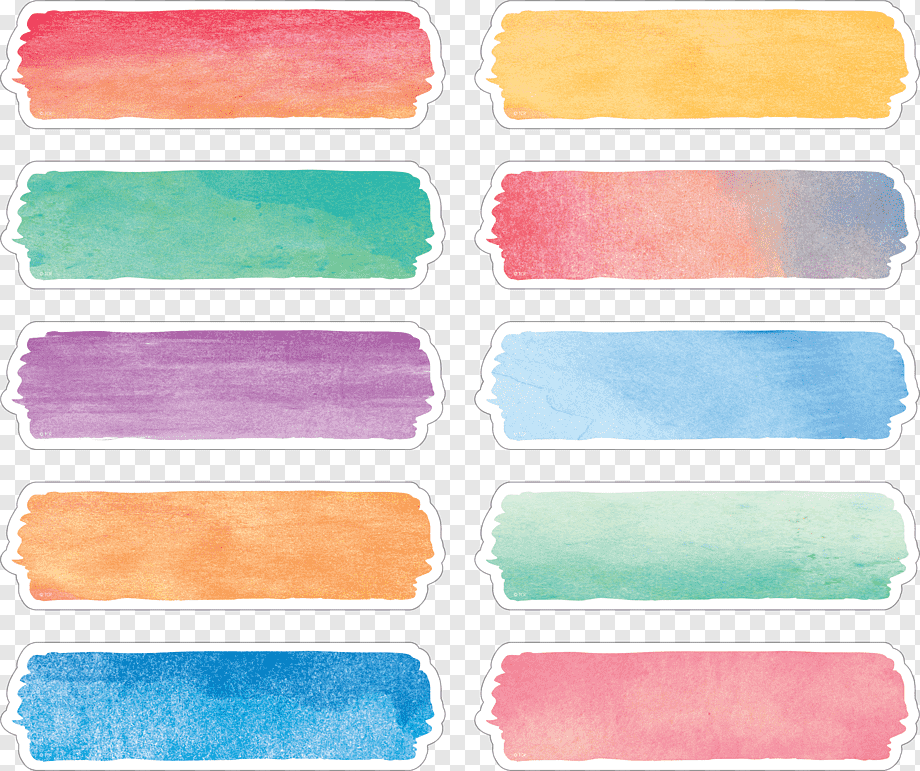 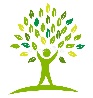 Расскажи чего боишься ты? Эта лодка может перевозить тяжелые грузы- помести в нее свои страхи (нарисуй), а теперь представь как ветер уносит ее далеко в море.
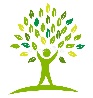 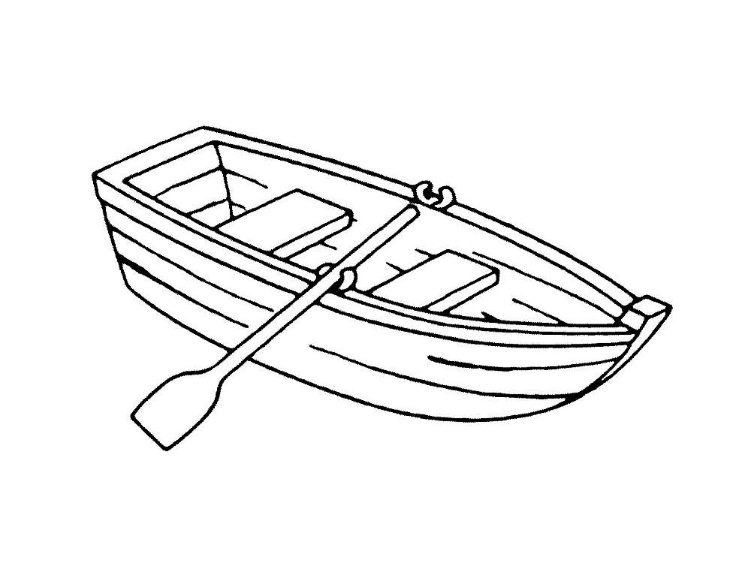 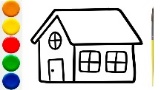 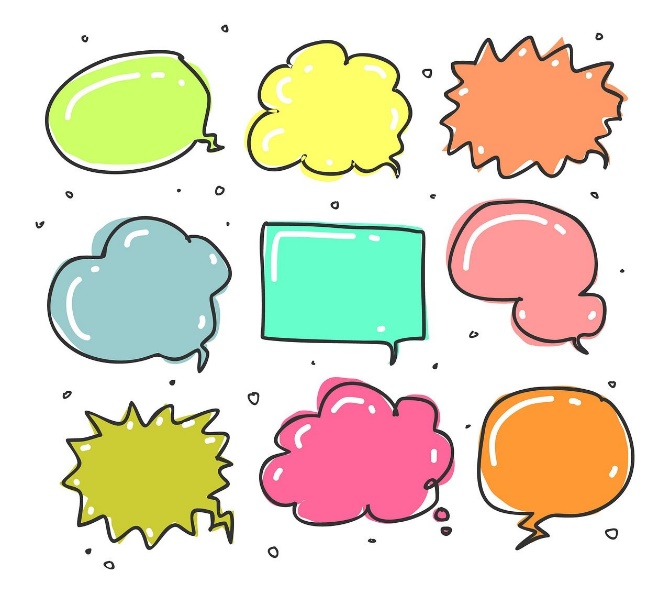 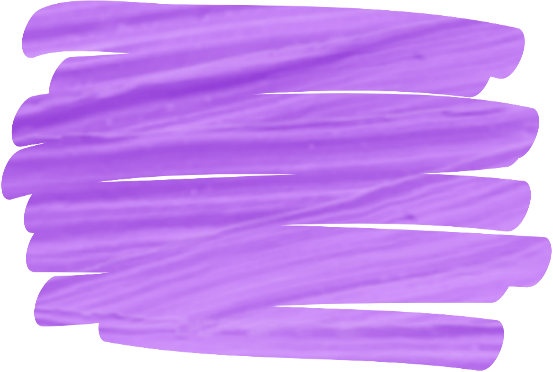 Вырежи, раскрась и сложи ловушку по образцу. Лови на нее страхи, когда тебе страшно.
Слепи из пластилина талисман, который будет помогать, когда тебе страшно.
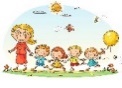 [Speaker Notes: страх]
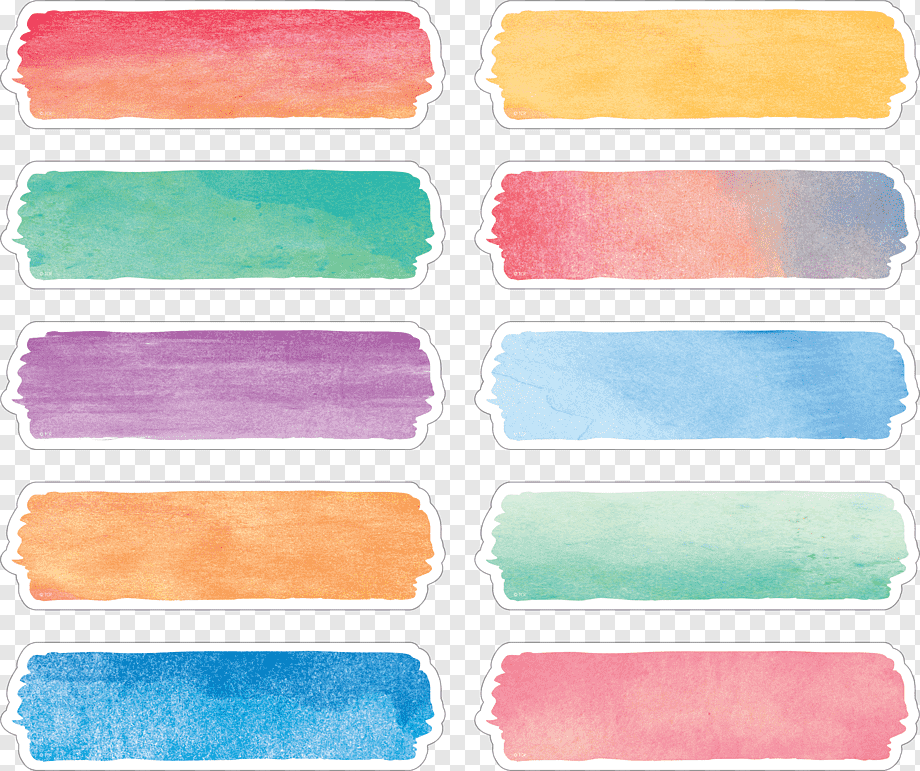 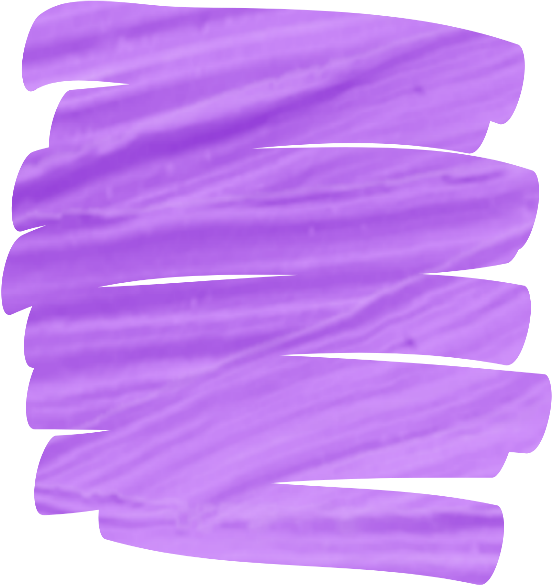 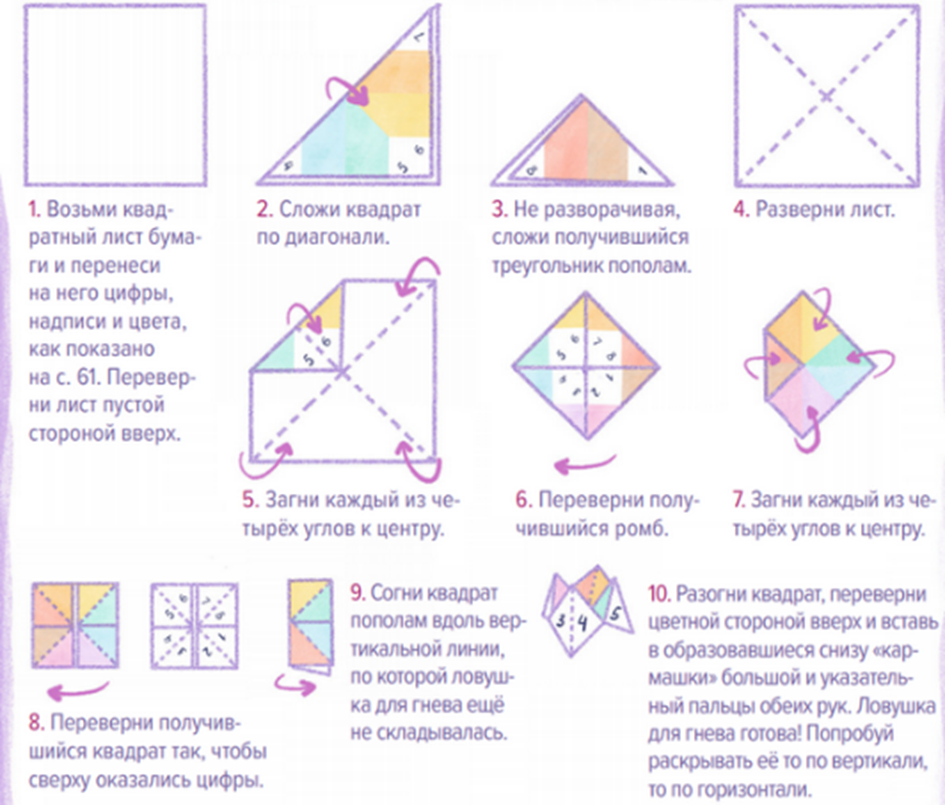 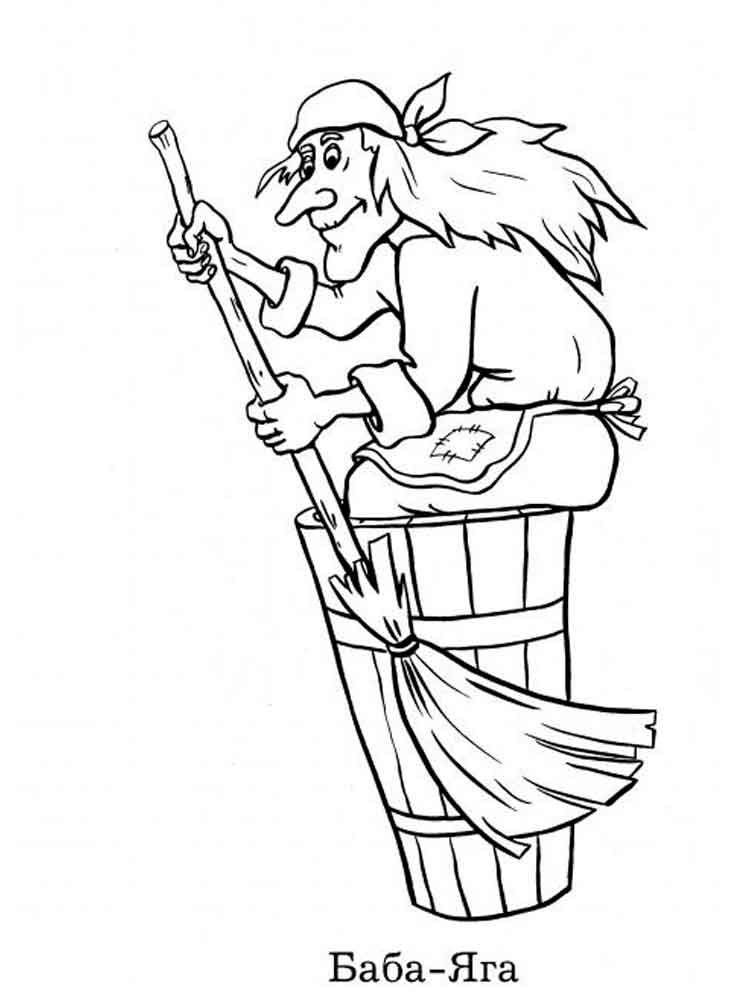 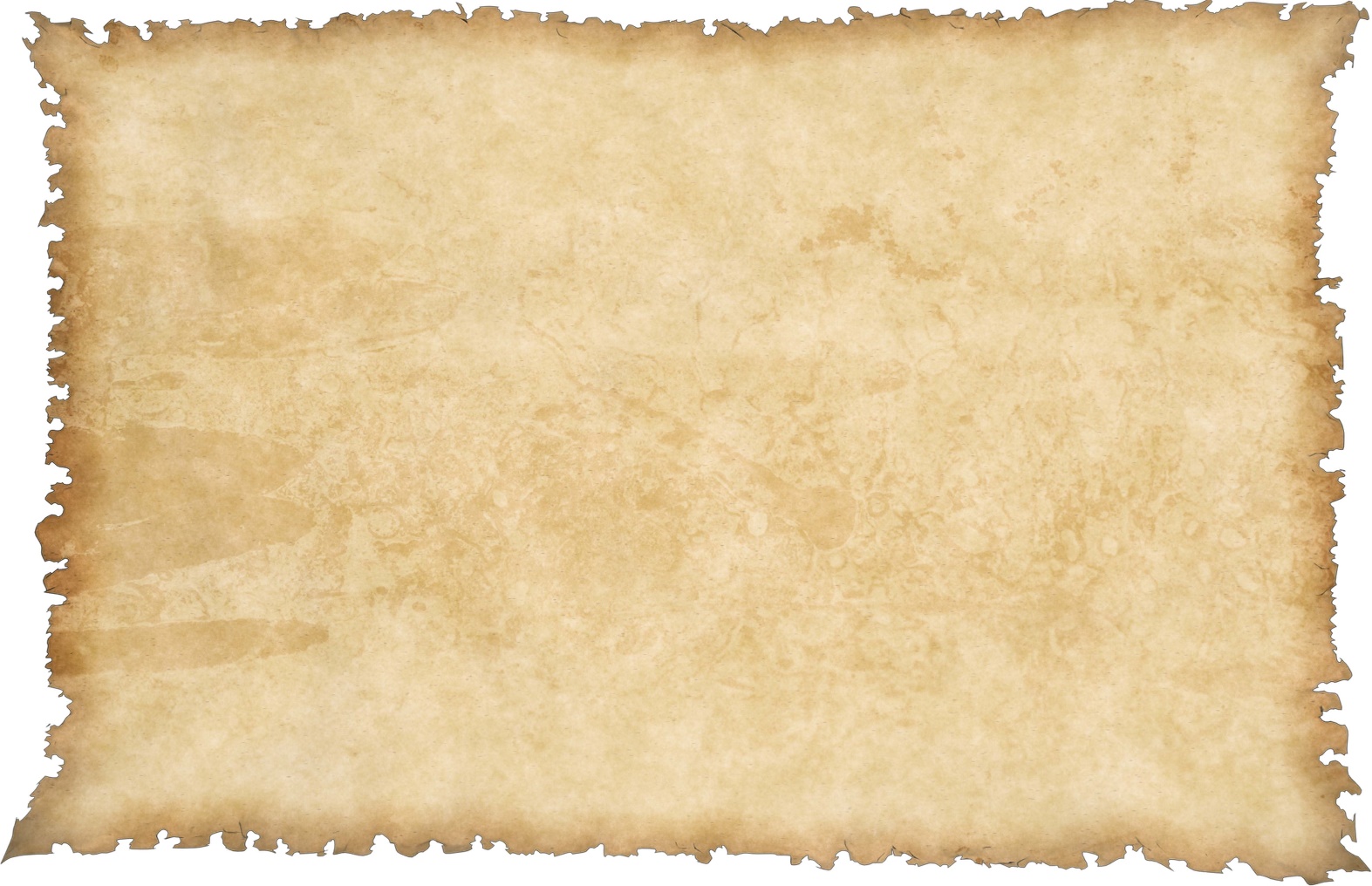 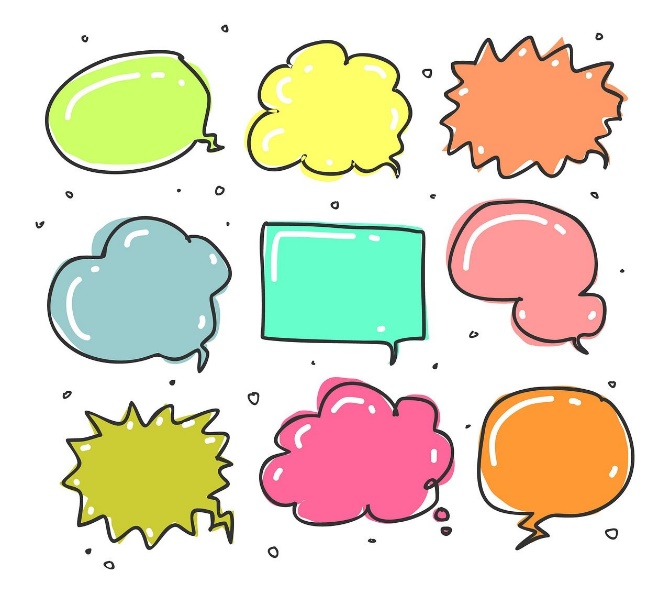 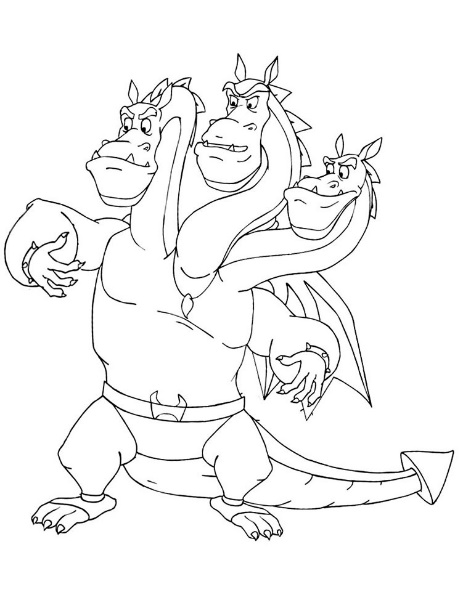